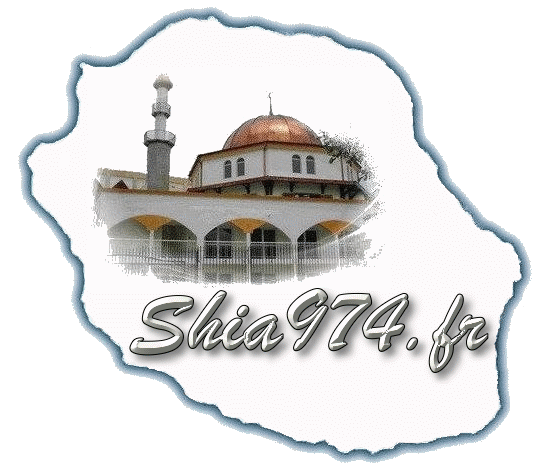 QUIZ SUR SAYYIDA 
FATIMA AHS
5
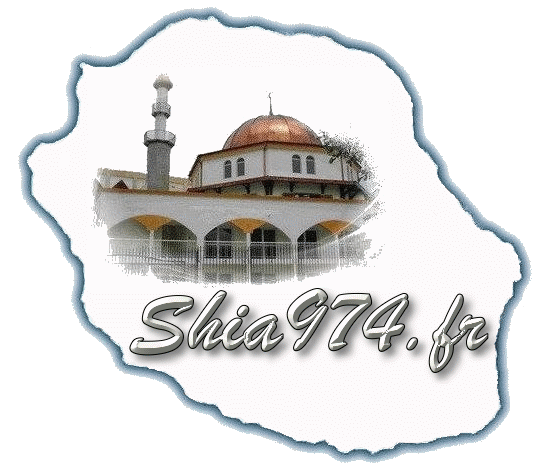 1 – Complétez cette parole de Fatema (as) : « Qu’est-ce qui arriva à celui qui flairait la terre de la tombe de Mohammad… ?
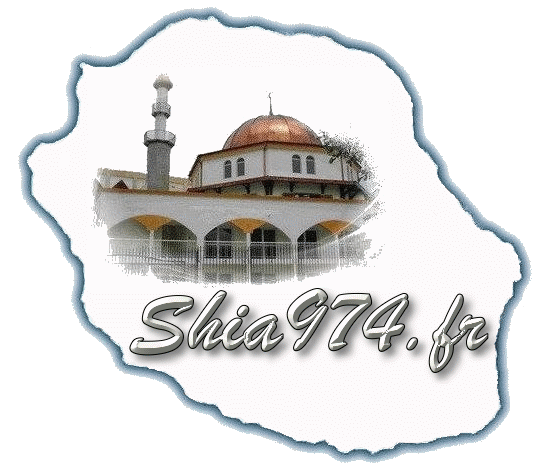 C’est de ne pas flairer du parfum durant toute la vie !
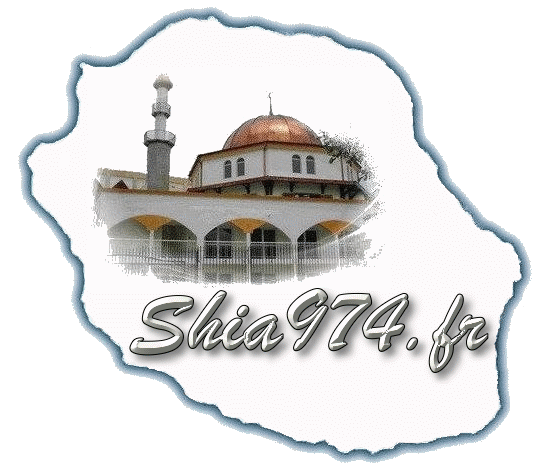 2 – Que veut dire « Haourà Insiah » (Terme arabe démontrant la caractérique de Zahrah (ahs) ?
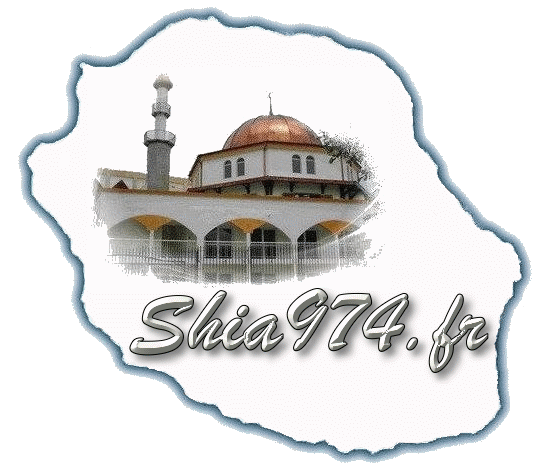 Cela veut dire : « La moitié de Zahrah vient du paradis et l’autre moitié vient de cette terre ».
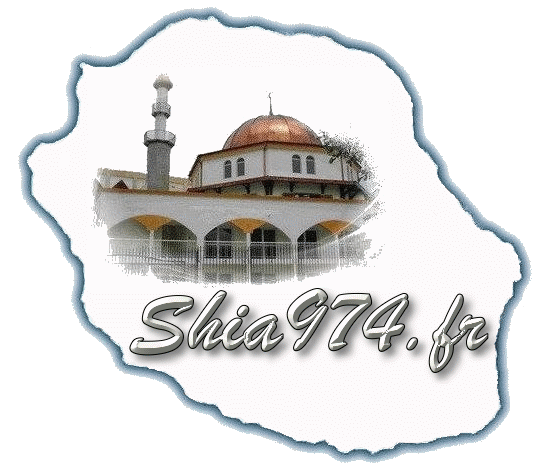 3 – Que faisait le Prophète (saw) lorsqu’ il désirait ardemment l’odeur du paradis ?
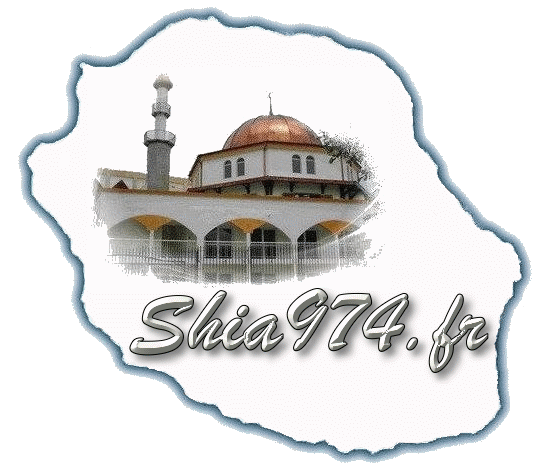 Il flairait Az-Zahrah ahs.
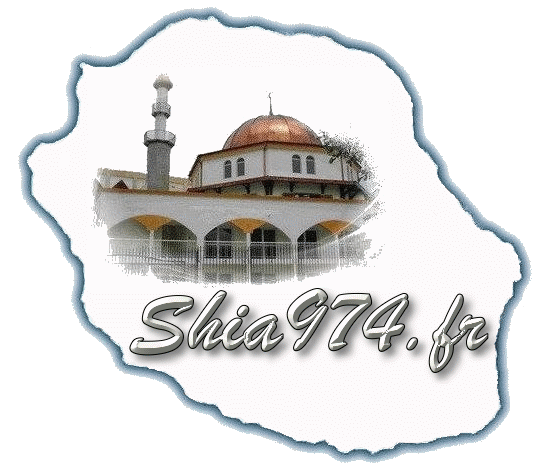 4 – Quelles chose étonnait Khadija ahs le plus à l’égard de Mohammad (saw) avant leur mariage ?
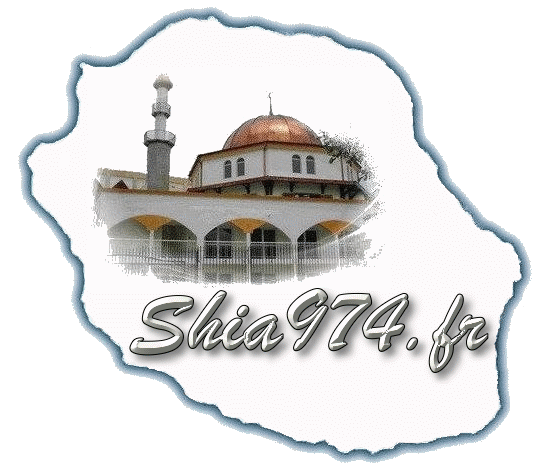 Sa vérité et sa fidélité.
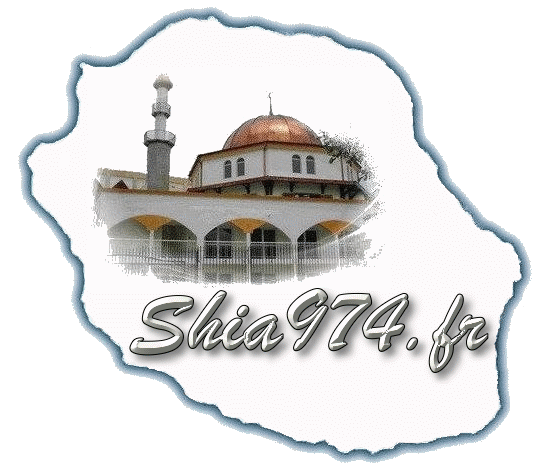 5 – Qui prenait soin de Zahrah (ahs) avant sa mort ?
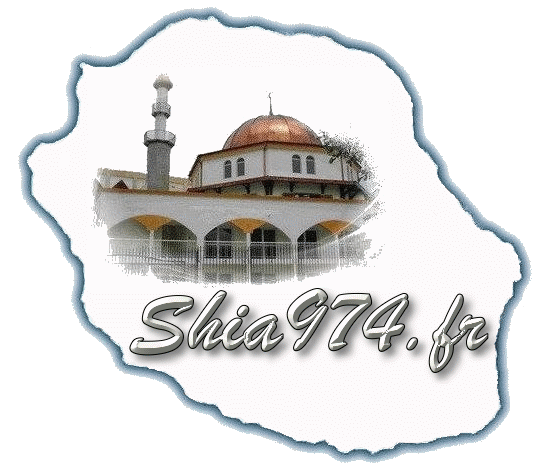 Asmà binte Oumays, (mais on disait aussi sa sœur Salmà binte Amyss)
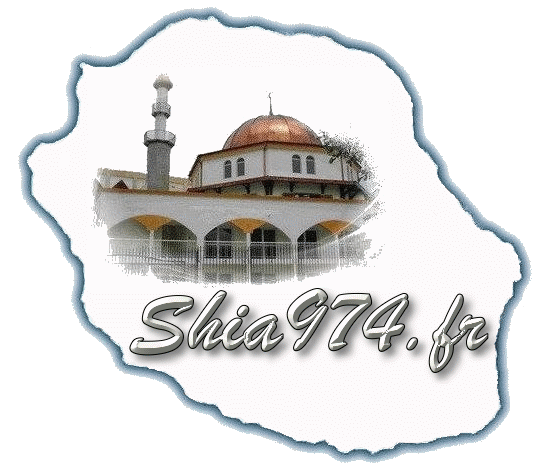 6 – Auprès de qui Amiroul-Moumenine (as) se plaignait-il de son chagrin du décès de Zahrah (ahs) ?
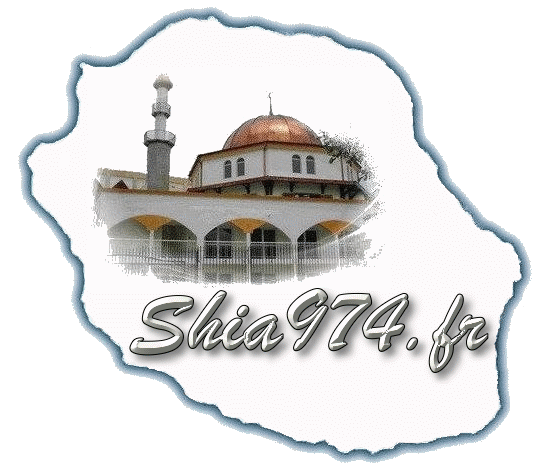 Auprès du tombeau du Prophète (saw).
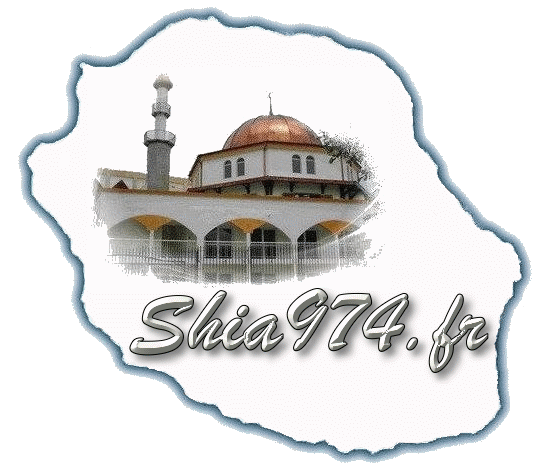 7 – Aïcha avait dit qu’elle n’a jamais été jalouse de quelqu’un comme elle l’a été d’elle. De qui s’agit-il ?
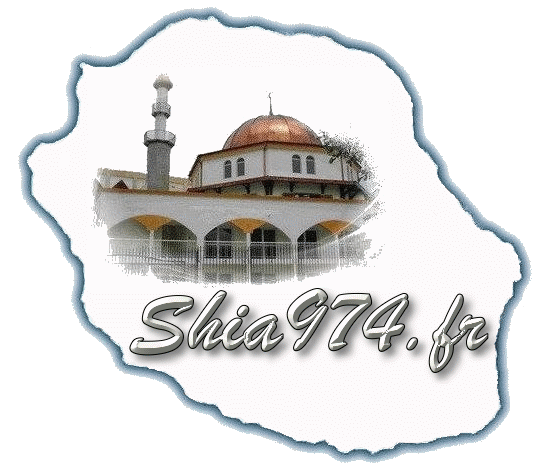 De Janabé Khadija ahs
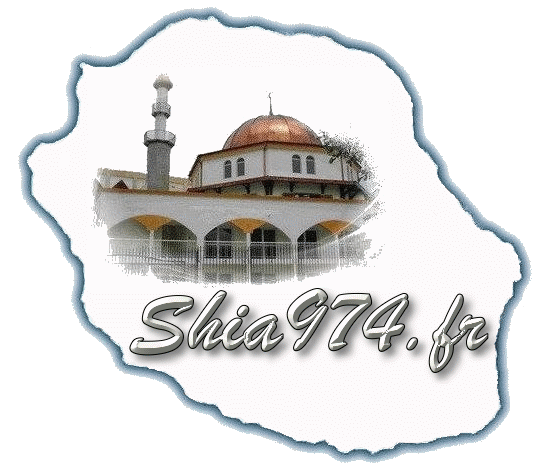 8 – Combien d’années après le décès de Hazrat Khadija ahs le Prophète (saw) avait-il épousé Aïcha ?
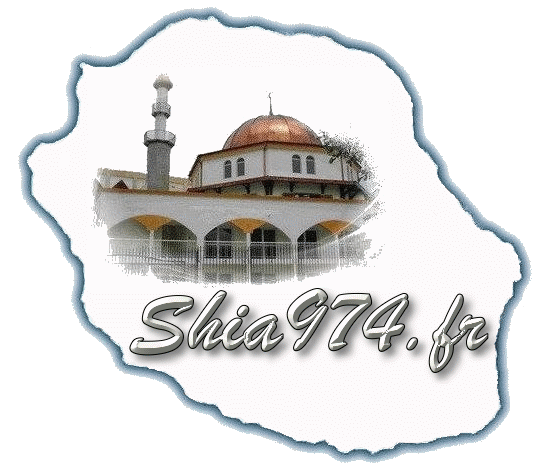 Après trois ans.
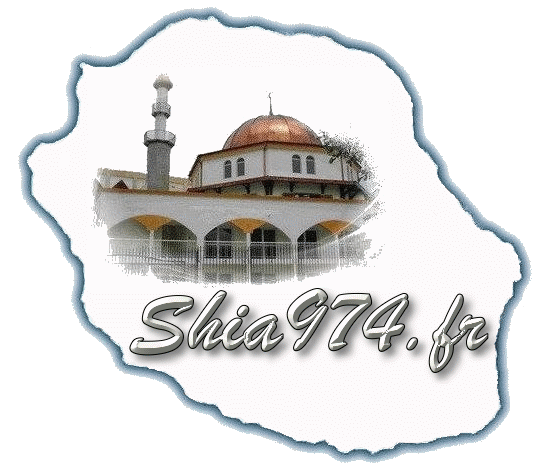 9 – Combien d'enfants le Saint-Prophète saw a-t-il eu ?
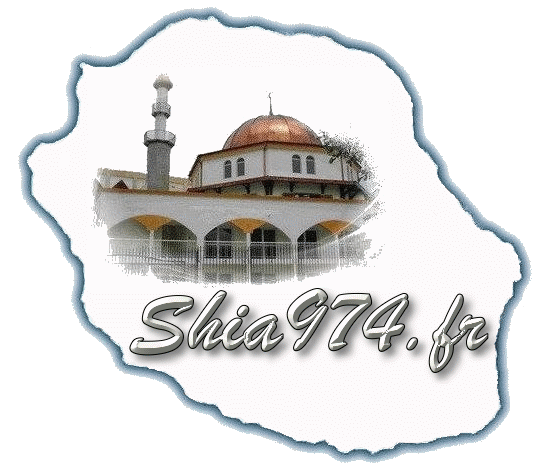 3 garçons Kassim, Abdullah et Ibrahim et une fille Hazrat Fatima (ahs)
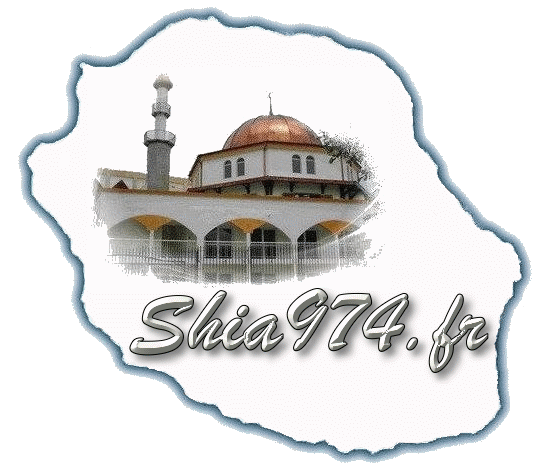 10 – Quelle est la première action que faisait le Prophète (saw) lors de son retour de voyage ?
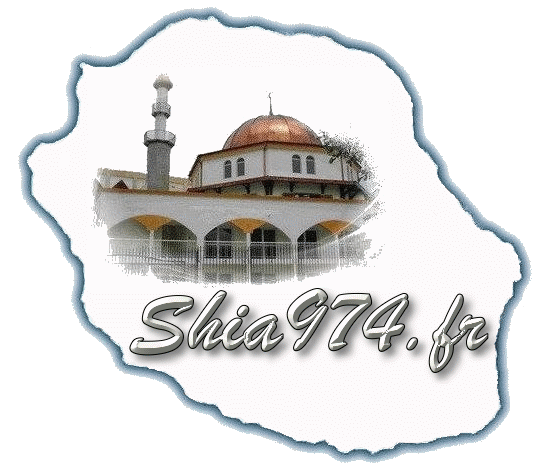 Il faisait deux rakaats à la mosquée et puis il passait rendre visite à Fatema (ahs) chez elle.